Administration of  Questionnaires
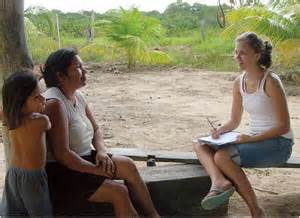 Lesson 7
30.10.2013
Possible choices
Surveys based on face to face interviews
 Postal Surveys
 Telephone Surveys 
 Online Surveys (social media or any other)


Can we assume  face to face interviews as most feasible way to collect data from developing countries ?
Choices of Sampling Methods for DC
The geographical,
 ethnic and 
 linguistic situation and,
 The existing sociological structures

UNESCO 1963. P.8
Sampling related matters
What types
 Simple random sampling
 Stratified sampling
Multi- Stage sampling
Do we have enough information to select samples from developing countries?
 Name lists
 Maps showing geographical boundaries
 Some micro-features not available in maps
Towards some solutions
Field familiarity visits
 Topo maps, Google map
  Taking the help from village headman or any other knowledgeable persons to manage the survey
Boundaries of village, communities etc., initiatives to take samples
Village map showing different segments
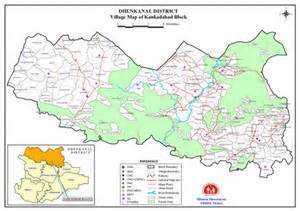 Range of socio-economic background of village leaders
Village Headman in Rajasthan
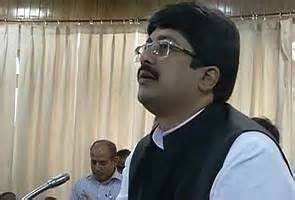 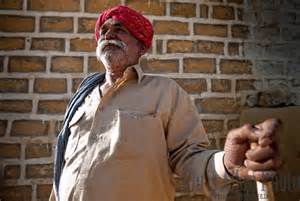 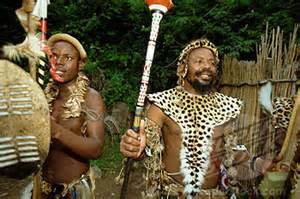 Village Headman in Uttar Predesh
Simunaya village headman (S. Africa)
Local Headmen’s  Values in Managing Surveys
They have an intimate knowledge of their culture 
Knowledgeable local peoples’ support to plan the survey and to know where about for more logistical things can be used. 
 be informed heads/chiefs of the tribe in advance

 Fink notes this for Laos and
Hoffmann for Africa. (p.13)
Determining the respondents and responses
Interviewers
Ideal to have interviewers from the same ethnic group
 Same social status to avoid inferiority
 Training course may be important
 Supervisor for a several enumerators
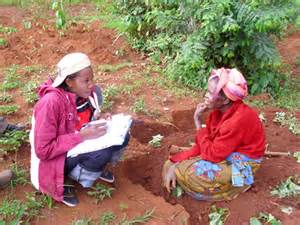 Box 1: interviewer training in Laos social Survey (thee and half day training)

1st, day morning-          Training of ‘do’s and ‘don’t s

1st, day afternoon-	       Explanation of questionnaire

2nd’ day morning-	       Mock interviews with friends

2nd’ day afternoon-	      Discussion & review of m. interviews

3rd’ day morning	       Interview with a stranger

3rd’ day afternoon	       Review interviews and exp. sampling

Fink, R. (1963)
Afternoon reviewing and debriefing of interviewers works
Editing errors
 Completing incomplete parts
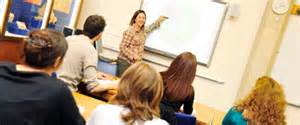